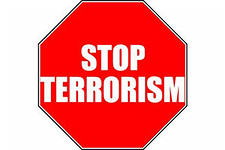 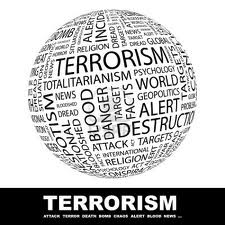 Terrorism
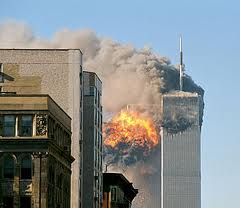 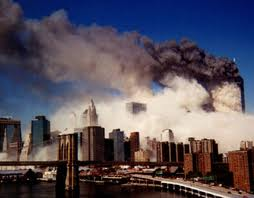 Terrorism – the terrible truth of the 21st century
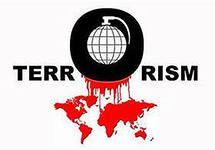 What is Terrorism?
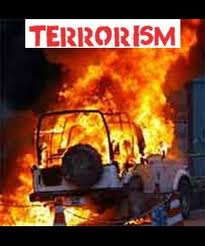 Terrorism is the systematic use of terror, often violent.  








Which consists of violent acts which are intended to create fear, are perpetrated for a religious, political or, ideological goal; and deliberately target civilians.
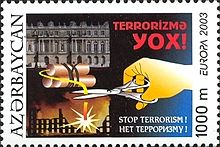 The effectiveness of the terrorist act lies not in the act itself, but in the public’s or government’s reaction to the act.
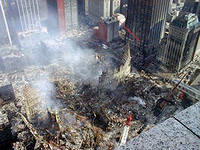 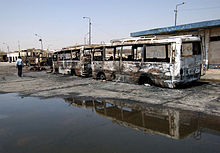 The Munich Olympics in 1972
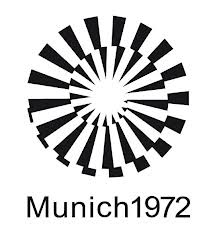 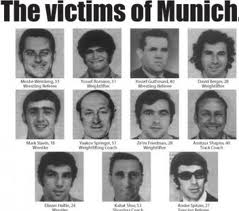 The Munich massacre is a common reference name for an attack that occurred during the 1972 Summer Olympics in Munich, Bavaria, in southern West Germany.
The terrorists demanded the release of 234 prisoners held in Israeli jails.
The phrase “one man’s terrorist is another man’s freedom fighter” is a view terrorists themselves would accept.
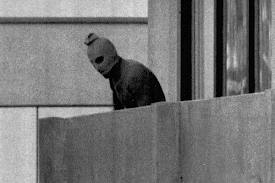 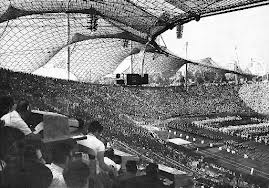 The History of Terrorism
Terrorist acts or the threat of such action have been in existence for millennia.
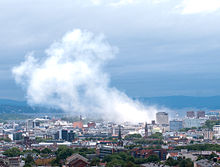 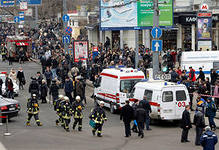 The earliest known organization that exhibited aspects of a modern terrorist organization was the Zealots of Judea.
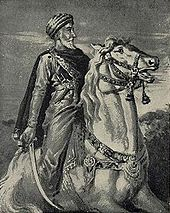 The Assassins were the next group to show recognizable characteristics of terrorism
The French Revolution provided the first uses of the words "Terrorist" and "Terrorism". Use of the word "terrorism" began in 1795 in reference to the Reign of Terror initiated by the Revolutionary government.
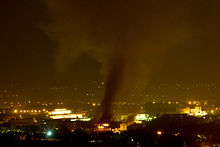 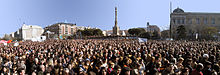 The Current State of Terrorism
The largest act of international terrorism occurred on September 11, 2001 in a set of coordinated attacks on the United States of America where Islamic terrorists hijacked civilian airliners and used them to attack the World Trade Center towers in New York City and the Pentagon in Washington, DC.
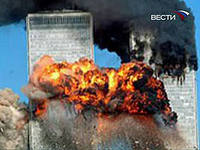 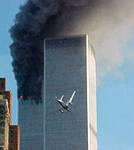 Terrorist categories and cells
Common threats of the various definitions identify terrorism as:



 • Political 
 • Psychological
 • Coercive
 • Dynamic
 • Deliberate
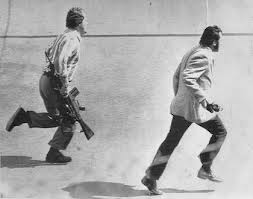 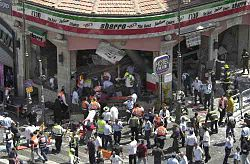 Political terrorism
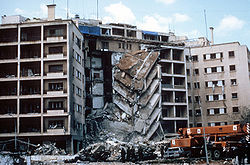 A terrorist act is a political act or is committed with the intention to cause a political effect.
Psychological terrorism
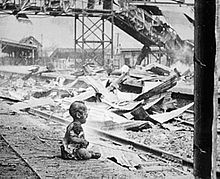 The intended results of terrorist acts cause a psychological effect ("terror").
Coercive terrorism
Violence and destruction are used in the commission of the act to produce the desired effect.
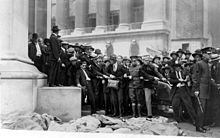 Dynamic terrorism
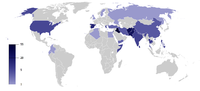 Terrorist acts  June-January in 2009
Terrorist groups demand change, revolution, or political movement.
Deliberate terrorism
Terrorism is an activity planned and intended to achieve particular goals. It is a rationally employed, specifically selected tactic, and is not a random act.
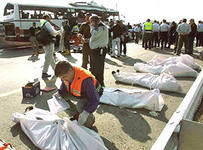 Media Exploitation
Terrorism's effects are not necessarily aimed at the victims of terrorist violence. Victims are usually objects to be exploited by the terrorists for their effect on a third party.
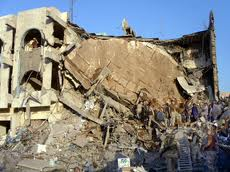 Illegality of Methods
Terrorism is a criminal act. Whether the terrorist chooses to identify himself with military terminology, or with civilian imagery ("brotherhood", "committee", etc.), he is a criminal in both spheres.
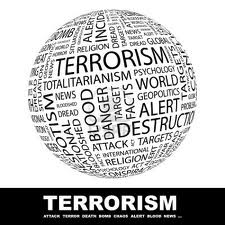 Preparation and Support
It's important to understand that actual terrorist operations are the result of extensive preparation and support operations.
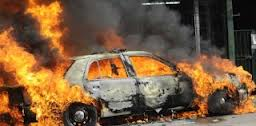 The Intent of Terrorist Groups
A terrorist group commits acts of violence to-…
•Produce, widespread fear



•Obtain worldwide, national, or local recognition for their cause by attracting the attention of the media



 •Weaken government security forces so that the government overreacts and appears repressive



•Steal or export money and equipment, especially.
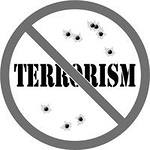 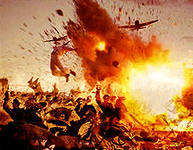 Influence government decisions, legislation, or other critical decisions




 •Free prisoners






 •Satisfy vengeance
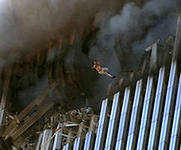 Tactics of terrorism
Bombings
Bombings are the most common type of terrorist act.






 Typically, improvised explosive devices are inexpensive and easy to make.
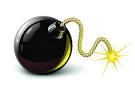 Kidnappings and Hostage-Takings
Terrorists use kidnapping and hostage-taking to establish a bargaining position and to elicit publicity. 







Kidnapping is one of the most difficult acts for a terrorist group to accomplish.
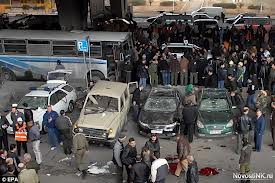 Armed Attacks and Assassinations
Armed attacks include raids and ambushes. Assassinations are the killing of a selected victim.
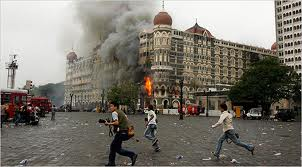 Arsons and Firebombings
Incendiary devices are cheap and easy to hide. Arson and firebombings are easily conducted by terrorist groups that may not be as well-organized, equipped, or trained as a major terrorist organization.
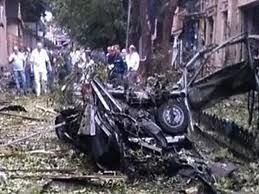 Hijackings and Skyjackings
Hijacking is the seizure by force of a surface vehicle, its passengers, and/or its cargo. 






Skyjacking is the taking of an aircraft, which creates a mobile, hostage barricade situation.
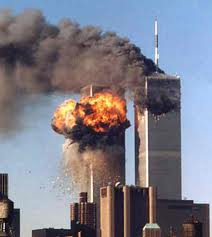 Other Types of Terrorist Incidents
Cyberterrorism is a new form of terrorism that is only going to increase in profile as we rely on computer networks to relay information and provide connectivity to today’s modern and fast-paced world.
Nuclear weapons and 
Terrorism
Historically, terrorist attacks using nuclear, biological, and chemical (NBC) weapons have been rare. Due  to the extremely high number of casualties that NBC weapons produce, they are also referred to as weapons of mass destruction (WMD).
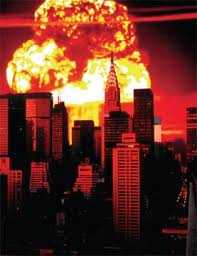 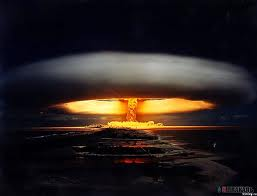 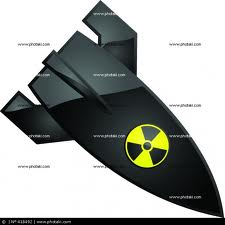 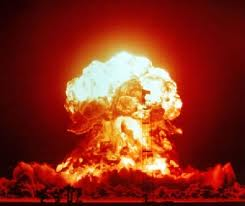 It is believed that in the future terrorists will have greater access to WMD because unstable nations or states may fail to safeguard their stockpiles of WMD from accidental losses, illicit sales.
Terrorist categories and cells
Terrorist groups can be at various stages of development in terms of capabilities and sophistication
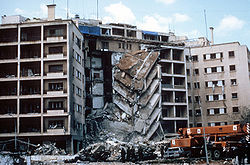 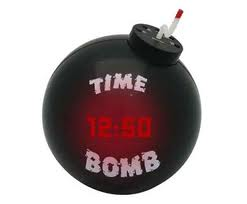 The smallest elements of terrorist organizations are the cells that serve as building blocks for the terrorist organization.
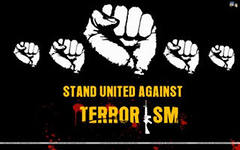 Terrorists may organize cells based on family or employment relationships, on a geographic basis, or by specific functions such as direct action and intelligence.
Separatist.
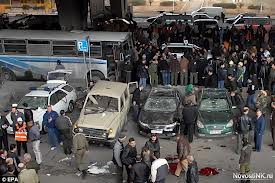 Separatist groups are those with the goal of separation from existing entities through independence, political autonomy, or religious freedom or domination.
Nationalistic.
The loyalty and devotion to a nation, and the national consciousness derived from placing one nation's culture and interests above those of other nations or groups
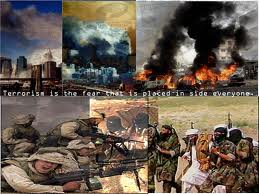 Revolutionary
Dedicated to the overthrow of an established order and replacing it with a new political or social structure.
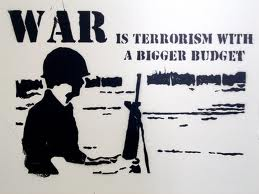 Political.
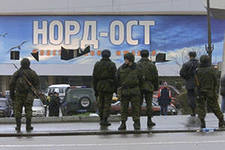 Political ideologies are concerned with the structure and organization of the forms of government and communities.
Religious
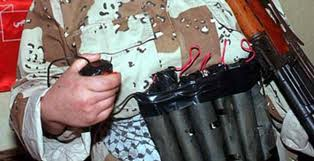 Religiously inspired terrorism is on the rise, with a 43 percent increase of total international terror groups supporting religious motivation between 1980 and 1995.
Domestic
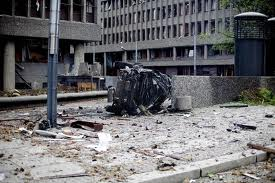 These terrorists are "home-grown" and operate within and against their home country
Measures against 
terrorism
Government shouldn’t ignore terrorist attacks or hide the fact that we might have a problem with terrorism







Governments should provide information about terrorism to people
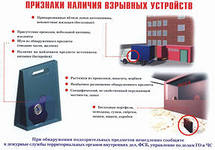 Government all over should cooperate and share information  in order to prevent terrorist attacks





Schoolchildren should be taught tolerance and respect to human life






Civilians should cooperate  and form voluntary organizations.
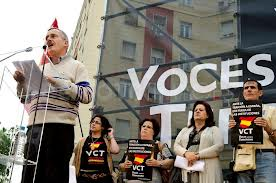 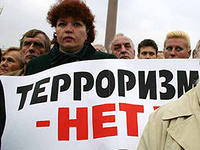 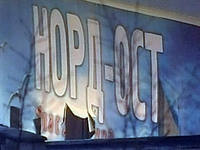 Terrorist acts
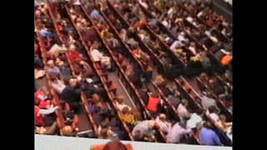 Terrorist acts in Russia
2000
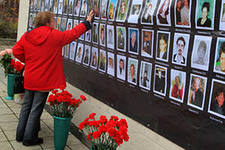 On December 8 — in the city of Pyatigorsk (Stavropol Krai) around the market two cars were at the same time blown up.  As a result of acts of terrorism 4 persons were killed, 45were wounded.
2001
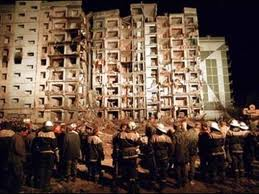 On March 15 — on March 16 — three terrorists captured in Istanbul (Turkey) 174 hostages aboard Tu-154 of "Vnukovo Airlines" which was taking off for Moscow. The liner landed in Saudi Arabia where as a result of storm hostages were released. The stewardess and one terrorist were killed.
2002
On October 19 — the Tavry car was blown up at the "McDonald's" building on Pokryshkin Street in Moscow.  At explosion 1 person was killed, 8 got wounded.  The damage in 3 million 320 thousand rubles was caused to the building.



On October 23 — on October 26 — Act of terrorism on Dubrovka —  over 900 were taken  hostage in the building of the Theatrical center on Dubrovka (Moscow).
2003
On July 5 — in airfield to Tushino (Moscow) two terrorists carried out explosion during a rock festival "Wings". 16 people were killed, about 50 were wounded.
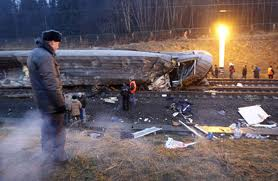 2004
On February 6 — a suicide bomber carried out a terract in the train between Avtozavodskaya and Paveletskaya stations of Moscow Metro.  42 persons were killed, about 250 were wounded. 







 On September 1 — on September 3 — the Act of terrorism in Beslan — the group of terrorists captured over 1100 hostages in the school No. 1 building in Beslan (North Ossetia).  As a result of act of terrorism 334 hostages, from them 186 — children were killed.  Over 800 were wounded.  31 terrorists were killed.
On August 24 — Explosions of the Tu-154 and Tu-134 planes in air over the Tula and Rostov areas, carried out by suicide bombers. 90 people were killed








 On August 31 — the female suicide bomber put in action the explosive device at Rizhskaya metro station (Moscow). More than 10 people were killed, and 50 more got wounded.
2009
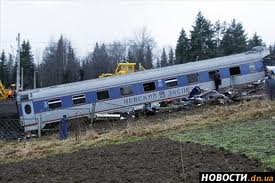 On August 17 — Act of terrorism in Nazran (2009). 25 people were killed and 136 got wounded.
 On November 27 — Crash of the train "Nevsky Express" is classified as act of terrorism. 95 people were hospitalized, 28 people were killed
2011
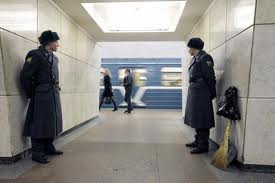 On January 24 in Moscow at the Domodedovo airport a suicide bomber at 16:32 undermined a bomb. According to the Ministry of Health and Social Development of the Russian Federation, 37 people were killed, 130 were wounded.
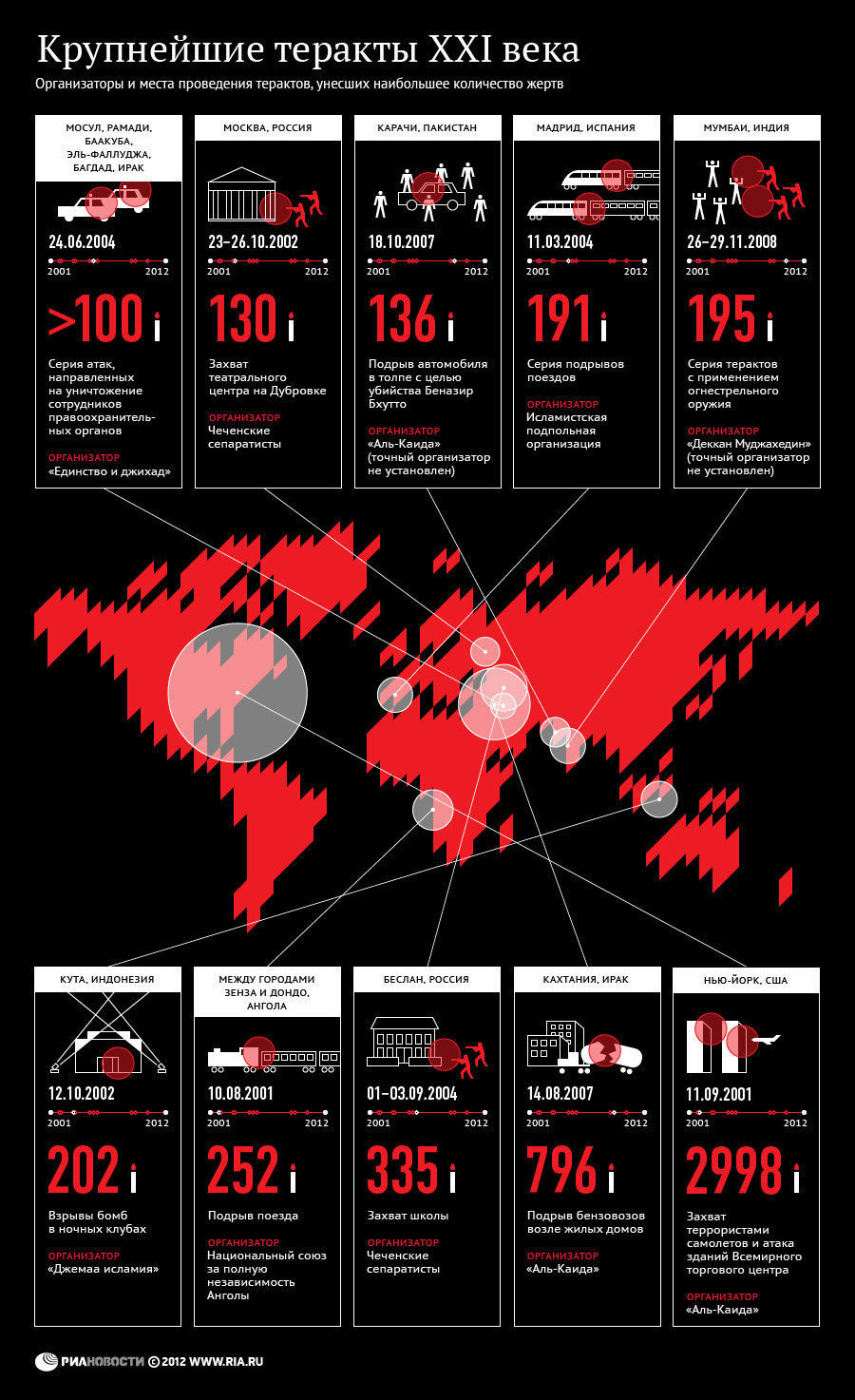 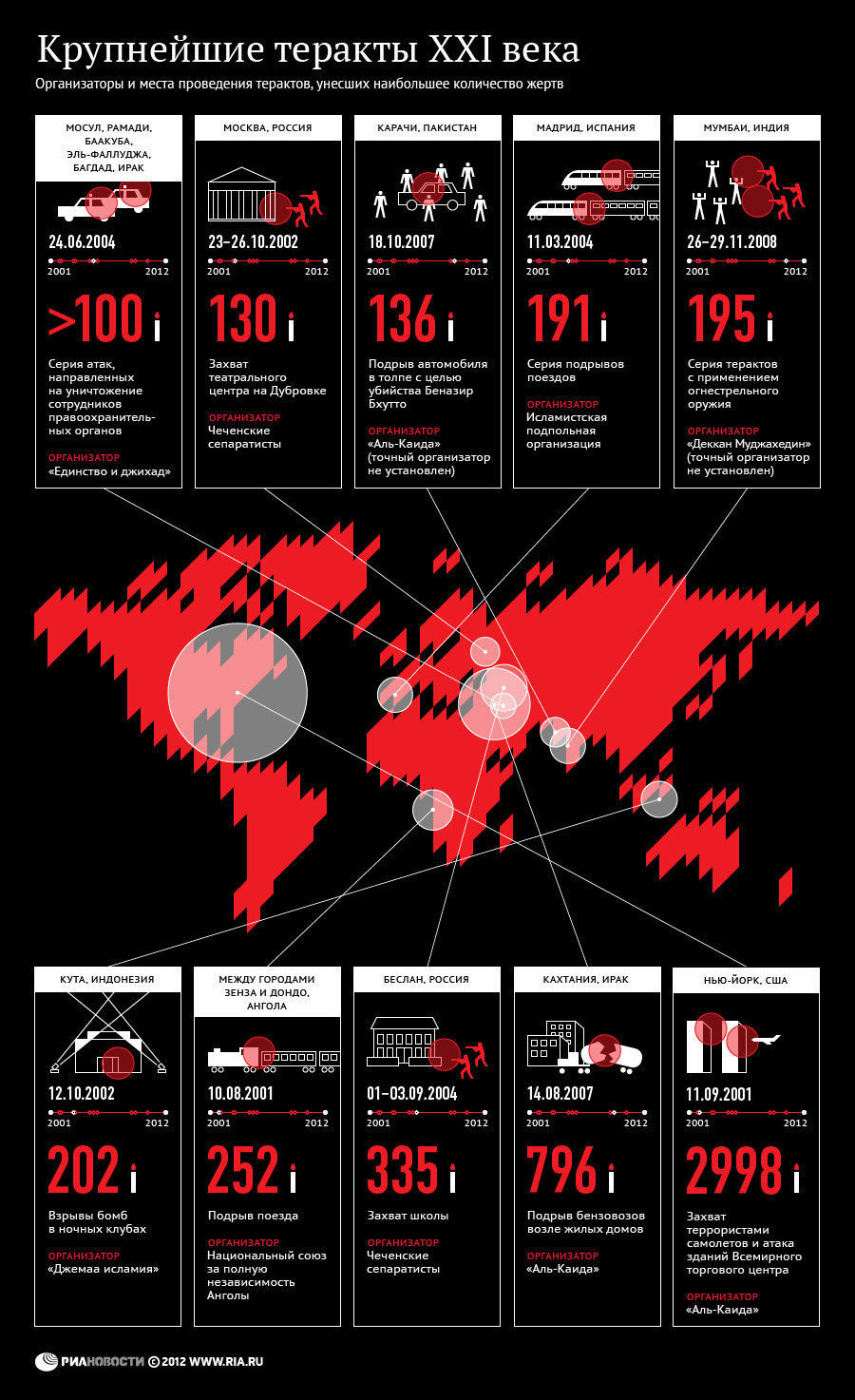 Terrorism – the terrible truth of the 21st century                                                    Questionnaire
1. How many definitions of the word terrorism are there? 
A.	100 
B.	10
C.	50 
2. When did the Munich Olympics take place ?
A.	1975
B.	1980
C.	1972
3. Where did the word terrorism come from?
A.	England
B.	France
C.	Egypt
D.	Italy
4.  When did the largest act of international terrorism occur?
A.	 October  10, 2011
B.	September 11, 2001
C.	January 9,  2010
 
5. The terrorist act in Beslan took place in: 
A.	 September 1
B.	October 2
C.	November 3